Domain and Range
Independent and Dependent Variables
An independent variable is a variable (x) whose variation does not depend on that of another.

A dependent variable is a variable (y) whose value depends on that of another.
Examples
Identify the independent and dependent variables for each function.

The distance a person runs increases with time.


As the dimensions of a square decrease, so does the area.
Examples
Identify the independent and dependent variables for each function.

The distance a person runs increases with time.
Ind: time			
Dep: distance
As the dimensions of a square decrease, so does the area.
Ind: dimensions
Dep: area
Examples
Identify the independent and dependent variables for each function.

In general, the price of gas increases throughout the year.


Art club members are drawing caricatures of students to raise money for their trip to New York City. The profit that they make increases as the price of their drawings increases.
Examples
Identify the independent and dependent variables for each function.

In general, the price of gas increases throughout the year.
Ind: year
Dep: price of gas
Art club members are drawing caricatures of students to raise money for their trip to New York City. The profit that they make increases as the price of their drawings increases.
Ind: price of drawings
Dep: profit
Domain and Range
Domain is the set of all values of the independent variable. 

The range is the set of all values of the dependent variable.
Examples
Find the domain and range.

For every two pairs of  earrings you buy at the regular price of $29 each, you get a third pair free.
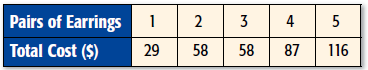 Examples
Find the domain and range.

Since the total cost depends on how many earrings bought, the earrings are the independent variable and the total cost is the dependent variable.
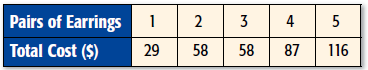 Examples
Find the domain and range.

Domain: (1, 2, 3, 4, 5)
Range: (29, 58, 87, 116)
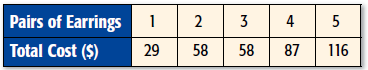 Examples
Find the domain and range.
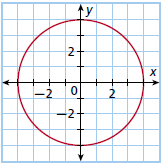 Examples
Find the domain and range.
D: -4 ≤ x ≤ 4
R: -4 ≤ x ≤ 4
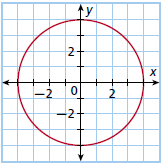 Types of functions
Discrete function – a function that has a graph where the points are  not connected.
It  usually has things that can be counted (cars, people, desks)
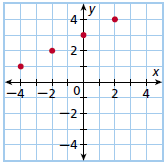 Types of functions
Continuous function – a function that has a graph with a line or a smooth curve
It usually has things that can be measured (time, distance, speed)
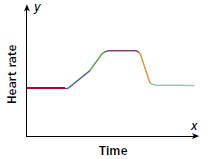 Examples
Maxine is buying extra pages for her photo album. Each page holds exactly 8 photos. Think about the maximum number of photos she can add to her album if she buys 1, 2, 3, or 4 extra pages. Tell whether the graph is continuous or discrete.
Examples
Maxine is buying extra pages for her photo album. Each page holds exactly 8 photos. Think about the maximum number of photos she can add to her album if she buys 1, 2, 3, or 4 extra pages. Tell whether the graph is continuous or discrete.

It is discrete because the photos can be counted.
Examples
For six months, a puppy gained weight at a steady rate. Tell whether the graph is continuous or discrete.
Examples
For six months, a puppy gained weight at a steady rate. Tell whether the graph is continuous or discrete.

The graph is continuous because weight is measured.